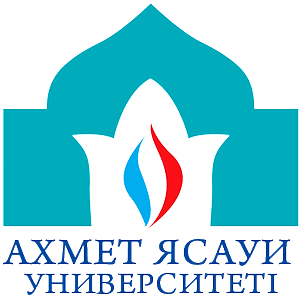 Қ.А.Ясауи атындағы Халықаралық қазақ-түрік университеті
Инженерия факультеті 
Электр инженериясы кафедрасы
«Инженерия және инженерлік іс» даярлау бағыты
«Инженерия және инженерлік іс» даярлау бағыты бойынша ББ
«Инженерия және инженерлік іс» даярлау бағыты бойыншаББ сипаттамасы
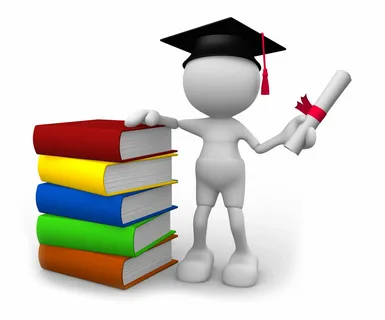 «Инженерия және инженерлік іс» даярлау бағыты бойыншаББ сипаттамасы
«Инженерия және инженерлік іс» даярлау бағыты бойыншаББ сипаттамасы
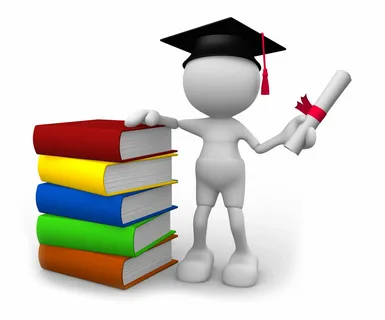 Инженерия және инженерлік іс» даярлау бағыты бойынша ББ
Соңғы 3 жылда ББ қатысқан рейтинг нәтижелері (Атамекен)
Жұмыс берушілермен, мемлекеттік билік органдарымен, бизнес өкілдерімен байланыс нәтижелері
Қазақстандық, шетелдік жетекші  университеттермен серіктестік жұмыстар нәтижелері
Сауалнамалар (білімгерлердің, жұмыс берушілердің, түлектердің, басқа қызығушы тараптардың) нәтижелері
Білімгерлердің контингентін қалыптастыру нәтижелері
6В07154 – Автоматтандыру және басқару БББ
6В07153 – Электр энергетикасы БББ
6В07189 – Машина жасау БББ
Түлектердің жұмысқа орналасу нәтижелері
6В071  - Инженерия және инженерлік іс даярлау бағыты бойынша аккредиттелген және аккредиттелетін ББ
Кафедраның белгіленген басым бағыттары негізгінде ішкі және сыртқы факторларды сәйкестендіру барысында БББ-на SWOT талдау жүргізудің негізгі санаттары:
Әлемдік үрдістер контексіндеБББ жаңарту
Бәсекеге қабілетті кадрларды сапалы даярлауды қамтамасыз ету
Бәсекеге қабілетті кадрларды сапалы даярлауды қамтамасыз ету
Әлемдік   үрдістер   контексінде БББ жаңғырту
Әлемдік   үрдістер   контексінде БББ жаңғырту
«Инженерия және инженерлік іс» даярлау бағыты бойынша Түлек моделі
Кәсіби және әлеуметтік жауапкершілік
Мақсаттар мен құндылық бағдарларының айқындылығы
Еңбекқорлық, коммуникабелділік, көптілділік, креативтілік
Эмоционалды интеллект және эмоционалды тұрақтылық
Тәжірибеге бағдарлану және кәсіпкерлік дағдылар
Тарихи және мәдени мұраны құрметтеу. Толеранттылық. Жаһандық сын-қатерлерге бейімделе алу
Ақпараттық және сандық технологияларды терең түсіну, жаңа контент құру дағдылары
Үздіксіз кәсіби өсу және даму қабілеті, өз бетінше  шешім қабылдау қабілеті
«Инженерия және инженерлік іс» даярлау бағыты бойынша БІЛІМ БЕРУ БАҒДАРЛАМАЛАРЫН жаңарту
«Инженерия және инженерлік іс» даярлау бағыты бойынша бакалавр деңгейіндегі ББ ішкі аудиті ұйымдастырылды. 
«Инженерия және инженерлік іс» даярлау бағыты бойынша УЕ-ХҚТУ-030-2021 Білім беру бағдарламаларын әзірлеу және жаңарту Ережесі негізінде 7М07158-Автоматтандыру және басқару ББ жаңарту талап етілді. ББ жаңарту барысында соңғы МЖБС талаптары, кәсіби стандарттардың сәйкестігі есепке алынды. Қазіргі уақытта Жасанды интеллекттің дамуына орай Жасанды интеллект негіздерін игеру мақсатында пәндерді қосу міндеттелді. Нәтижесінде 7М07158 - Автоматтандыру және басқару  білім беру бағдарламасына Жасанды интеллект пәні енгізілді. Алдағы уақытта 6В07153 – Электр энергетикасы, 6В07154 – Автоматтандыру және басқару, 6В07189 – Машина жасау, 7М07130 – Электр энергетикасы білім беру бағдарламаларына да Жасанды интеллекттің дамуына орай сәйкесінше ББ жаңарту көзделіп отыр.
Білім беру нәтижелерін анықтаудың заманауи тәсілдері
Оқыту нәтижелері студенттің қол жеткізген және бағалаумен расталған құзыреттілік деңгейін көрсетеді.
Бұл «білім алушы оқу процесін сәтті аяқтағаннан кейін не білетінін, түсінетінін және не істей алатынын сипаттау». Оларды студенттер мен басқа да мүдделі тараптардың қатысуымен Академиялық қызметкерлер тұжырымдайды.
Тиісті стратегиялары мен бағалау критерийлері бар Оқыту нәтижелері әрбір білім беру компоненті үшін анықталуы керек.
Бағдарлама бойынша және оның білім беру компоненттері бойынша оқыту нәтижелері көбінесе олардың өзара күшейтілуін көрсету үшін тұжырымдалады. 
ББ бағдарламасы бойынша оқу нәтижелерінің оның білім беру компоненттері бойынша оқу нәтижелерімен ара-қатынасы матрицасын пайдалансақ болады